Figure 1. Two solutions for the data integration problem. (A) The ETL software extracts, transforms and loads the data ...
Database (Oxford), Volume 2010, , 2010, baq011, https://doi.org/10.1093/database/baq011
The content of this slide may be subject to copyright: please see the slide notes for details.
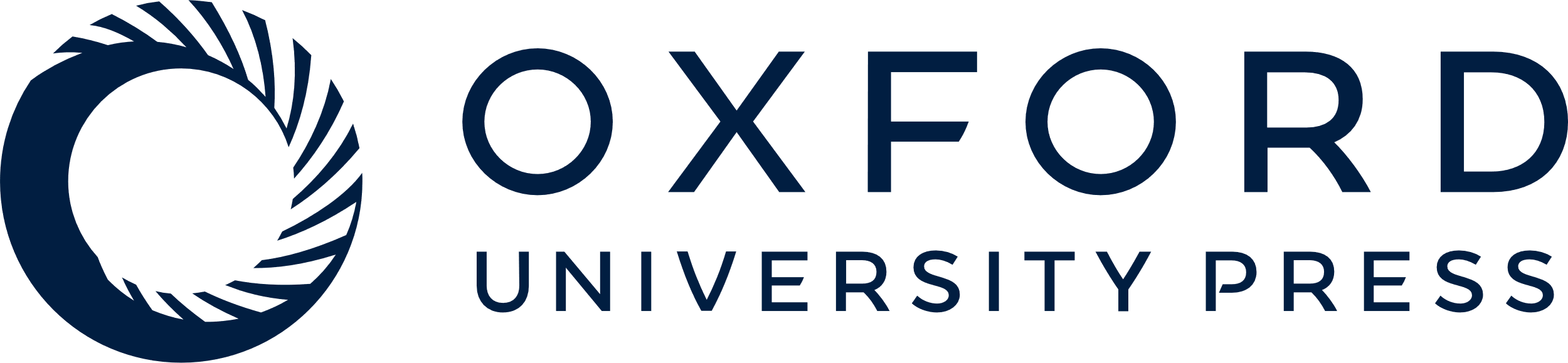 [Speaker Notes: Figure 1. Two solutions for the data integration problem. (A) The ETL software extracts, transforms and loads the data sources into the warehouse. (B) The more flexible local-as-view method defines a virtual database that interacts with data sources through wrappers, which provide simplified views of the original databases.


Unless provided in the caption above, the following copyright applies to the content of this slide: © The Author(s) 2010. Published by Oxford University Press.This is Open Access article distributed under the terms of the Creative Commons Attribution Non-Commercial License (http://creativecommons.org/licenses/by-nc/2.5), which permits unrestricted non-commercial use, distribution, and reproduction in any medium, provided the original work is properly cited.]